خطة الدرس الرابع
قائمة Analyze توفر العديد من العمليات الاحصائية تتعلق بالاحصاء الوصفي واختبار الفرضيات والانحدار وغيرها
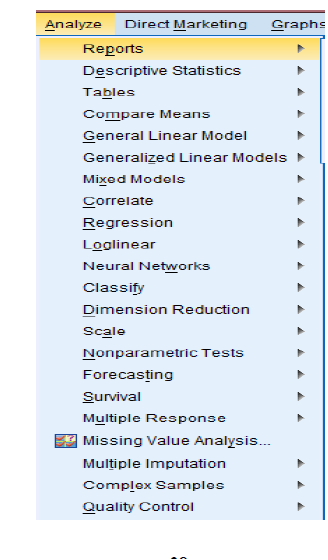 عند فتح برنامج spss تظهر قائمة analyze  كما هو موضح في الصورة
تحتوي قائمة  Analyze على الكثير من القوائم نذكر اهمها:
Reports: تمكن من معرفة خصائص المتغيرات والبيانات الموجودة في كل متغير
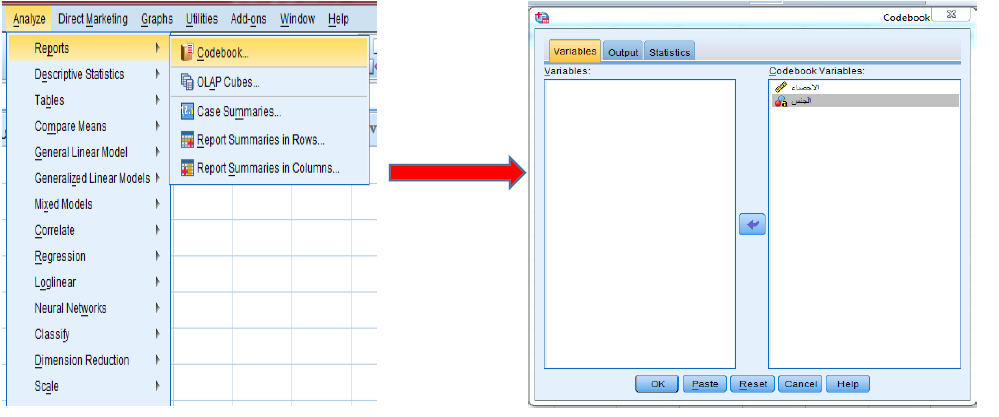 2- الاحصاء الوصفي Descriptive statistics :يوفر هذا الخيار الاحصاءات الوصفية للبيانات المدخلة ،حيث يوفر جميع مقاييس النزعة المركزية ومقاييس التشتت بالاضافة الى الجداول المتقاطعة ويحتوي على عدة اوامر منها:الأمر Frequenciesوالامر Explore سيتم توضيحها في الدرس الموالي
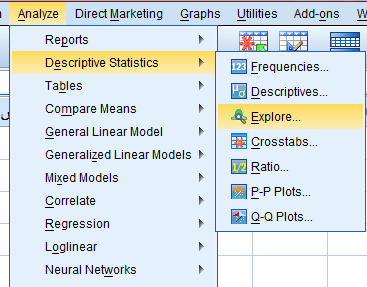 3- الجداول tablse:يوفر هذا الخيار  امكانية تكوين جداول حسب تفضيلات المستخدم
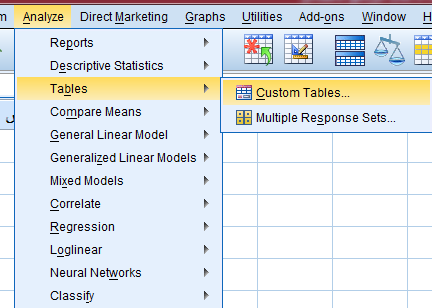 4- مقارنة المتوسطاتComparative means: يتم من خلاله اجراء الاختبارات المعلمية parametric tests
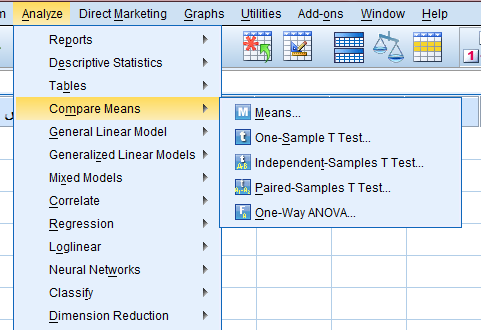 اختبار (ت) لعينة واحدة One sample T test : يستخدم في مقارنة متوسط المجتمع المسجوب منه العينة مع قيمة ثابتة (معيارية)
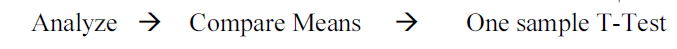 اختبار (ت) للعينات المستقلة Independent samples T testيستخدم في مقارنة متوسطي مجموعتين مستقلتين
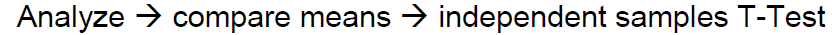 اختبار (ت) للعينات المرتبطة Paired sample T test:
يستخدم لمقارنة متوسطي مجموعة واحدة

تحليل التباين ANOVA:
يستخدم في مقارنة متوسطات مجموعة من العينات
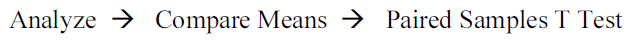 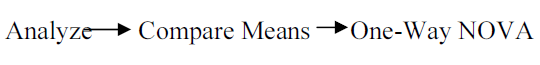 5-الارتباط CORRELATION:يوفر هذا الخيار امكانية حساب معاملات الارتباط الخطي ومصفوفة الارتباطات
6- الانحدار REGRESSION :يتيح امكانية تقدير نماذج الانحدار الخطي البسيط والمتعدد .
7- الاختبارات اللامعلمية nonparametric tests
تستخدم لاختبار الفرضيات في حالة عدم تحقق شروط المعلمية والجدول التالي يوضح بعض هذه الاختبارات
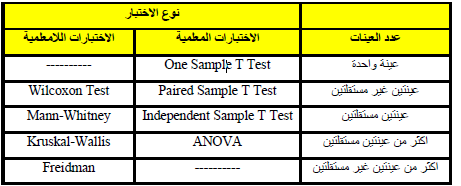 خطوات اختيار الاختبارات اللامعلمية موضحة في الشكل الاتي:
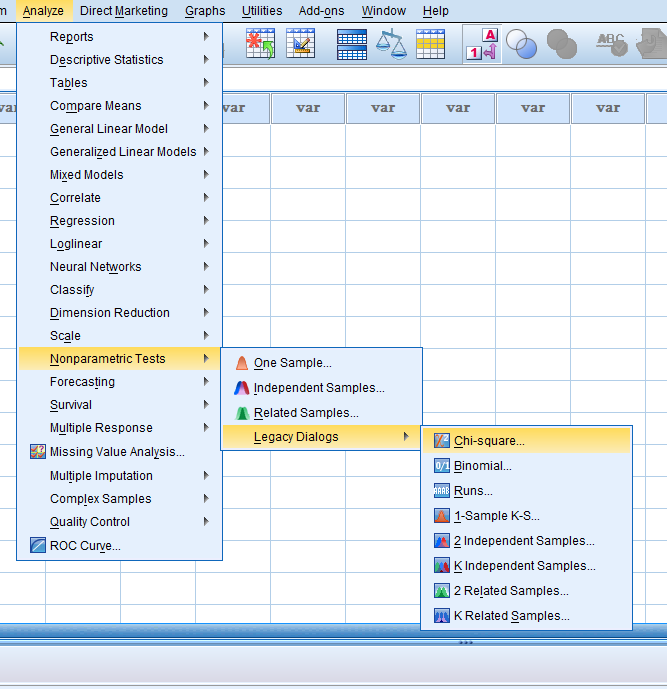